4. Représenter les flux
4.1. Construire un diagramme des flux
La représentation visuelle des processus et des traitements aide l'opérateur à identifier et à comprendre les problèmes 
Il existe principalement deux représentations
4. Représenter les flux
4.1. Construire un diagramme des flux
Le diagramme des flux représente sous une forme graphique les flux d’informations et éventuellement les traitements des données dans le système d’information.
Il donne une vue d’ensemble de la circulation des informations ou des documents entre les acteurs du processus et éventuellement le système informatique de gestion. Il existe de nombreuses représentations plus ou moins normalisées et complexes. Cette représentation doit toujours partir du tableau d’analyse des tâches et mettre en évidence la chronologie des tâches, les personnes et les outils utilisés.
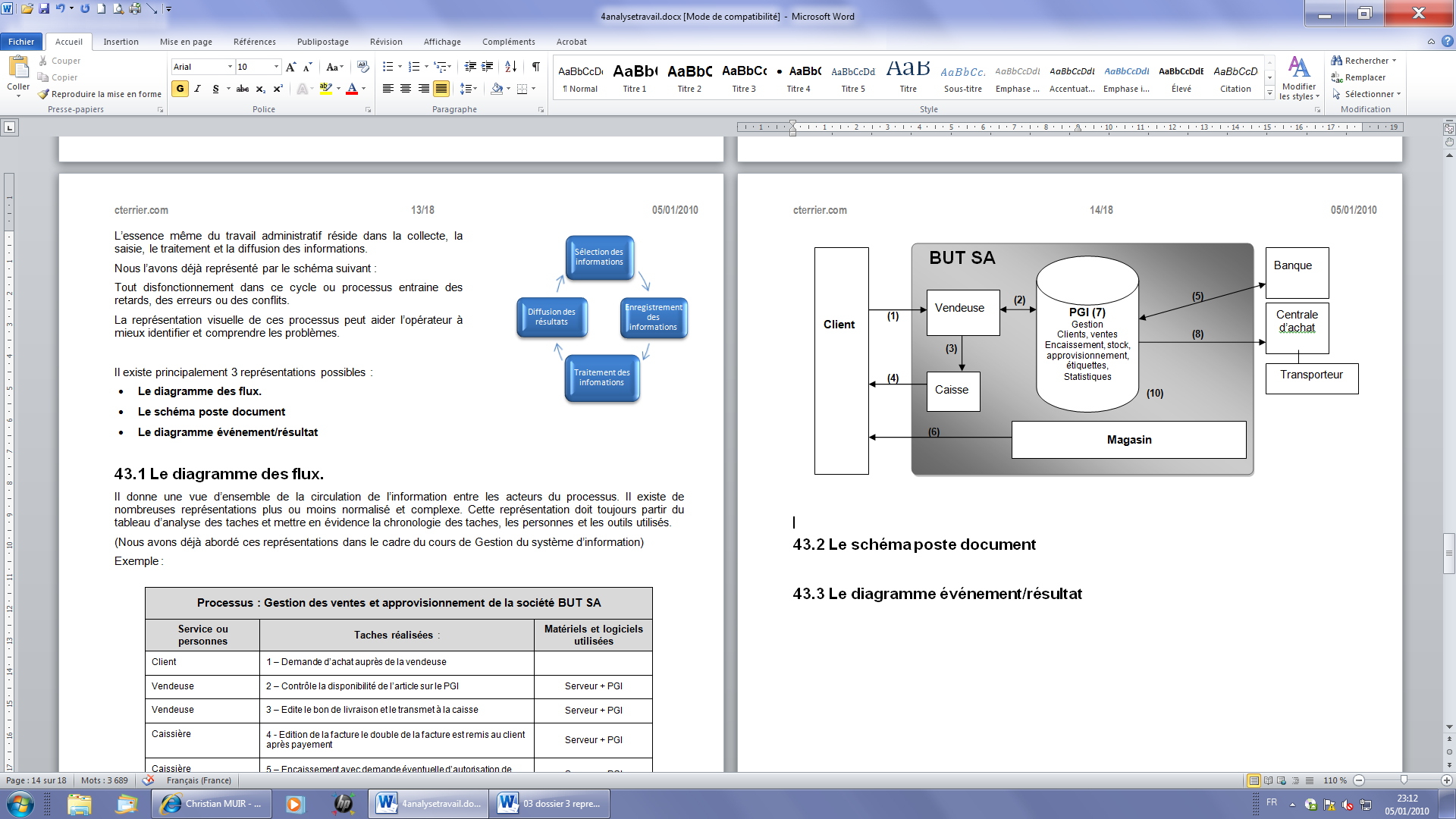 4. Représenter les flux
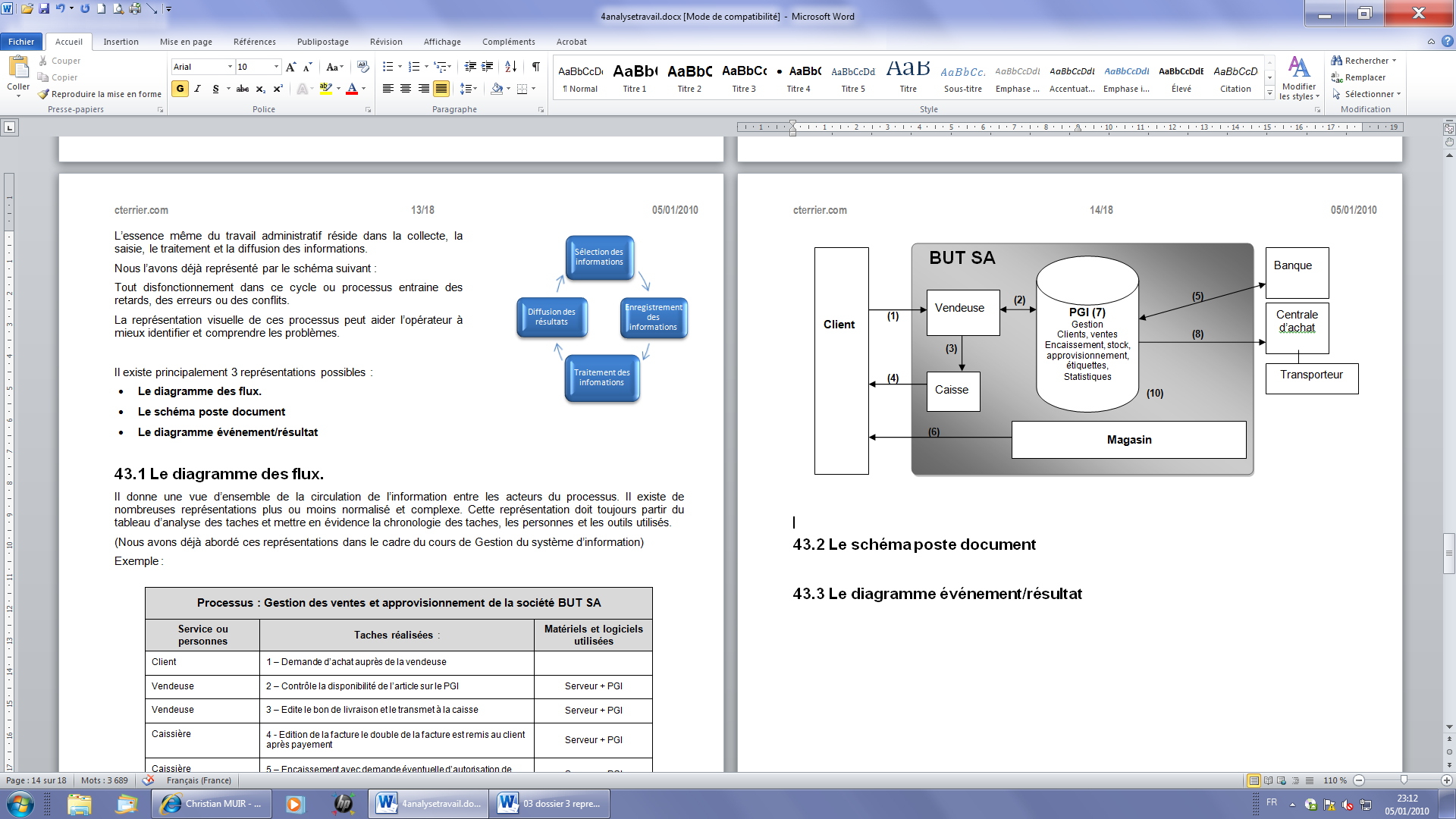 4.1. Construire un diagramme des flux
Cette représentation doit toujours partir du tableau d’analyse des tâches et mettre en évidence la chronologie des tâches, les personnes et les outils utilisés.
4. Représenter les flux
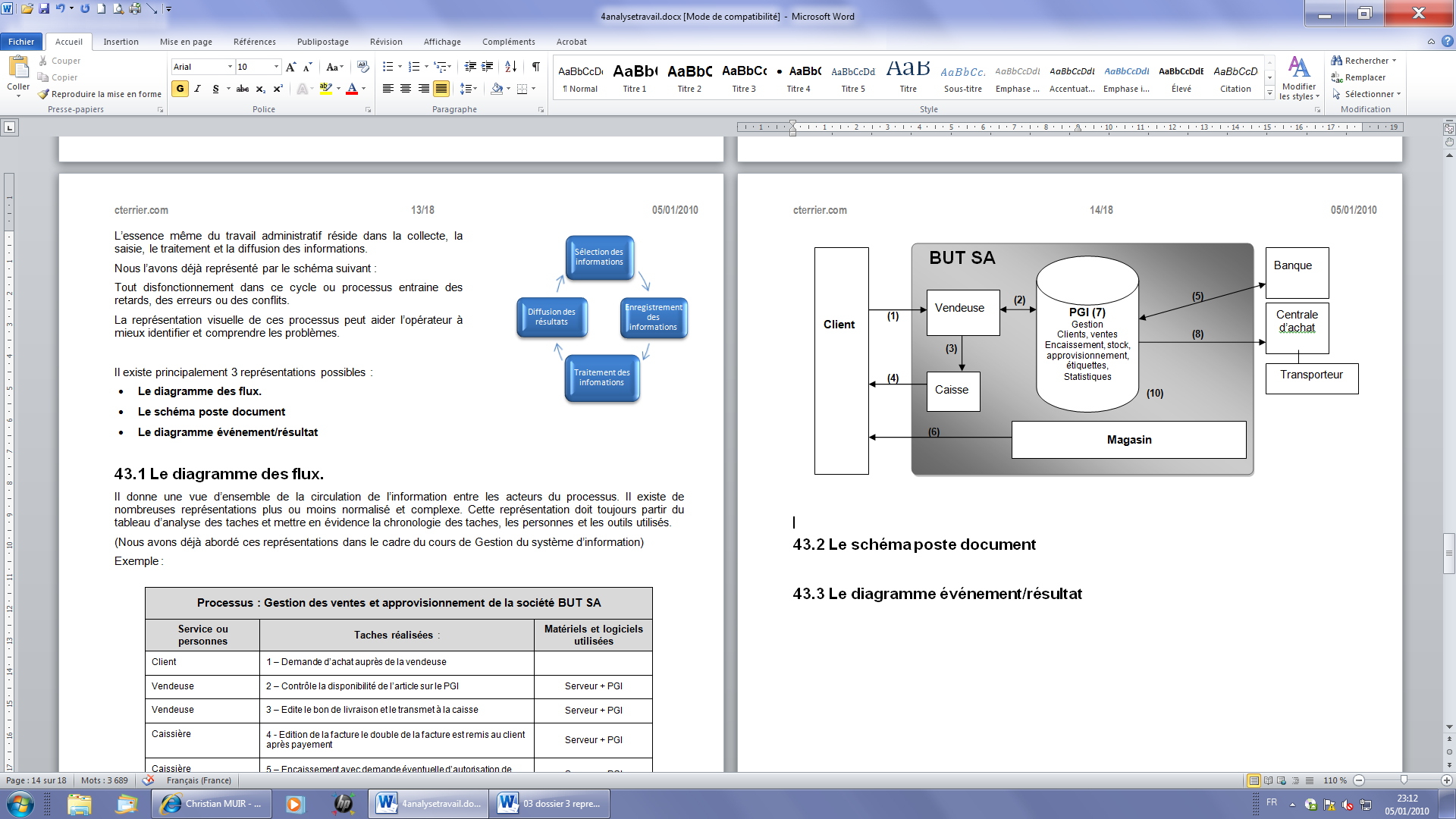 4.1. Construire un diagramme des flux
3. Représenter les flux
Il met l’accent sur les flux d’informations entre les personnes ou les services
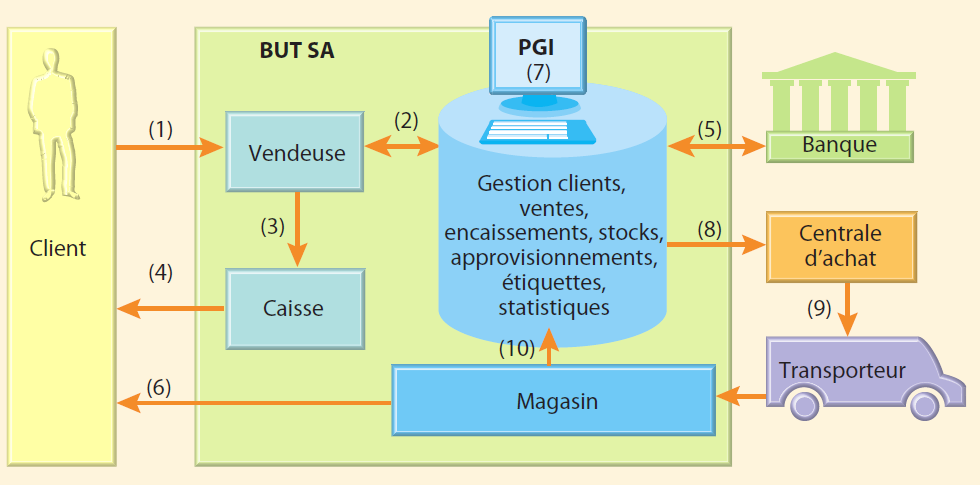 4. Représenter les flux
4.2. Analyser les flux
Le diagramme met en évidence la complexité des échanges et explique les dysfonctionnements observés.